THE cns EXAMINATION
Dr. Kiran Nandeshwar
GENERAL EXAMINATION IN CNS
ATTITUDE AND POSTURE OF THE PATIENT
SHAPE OF HEAD
BRACHYCEPHALY
DOLICHOCEPHLY
PLAGIOCEPHALY
 FACIAL DYSMORPHIC FEATURES 
 ANTERIOR FRONTANELL  
 POSTERIOR FRONTANELL
 CRANIOTABES
 MACEWAN’S SIGN
TRANSILLUMINATION OF SKULL
VITAL PARAMETER
HIGHER FUNCTION
LEVEL OF CONSCIOUSNESS
 Normal
 Drowsy
 Stupor
 Delirium
 Coma
 INTELEGIENCE AND MEMORY
 OERIENTATION OF TIME,PLACE AND PERSON
 DELUSION AND HALLUCINATION
 SPEECH
      Aphasia and dysarthria
GLASGOW COMA SCALE
Total maximum score possible:- E + V + M = 15
Minimum score is 3, not zero
CRANIAL NERVES EXAMINATION
CRANIAL NERVE EXAM
I - OLFACTORY
DON’T USE   A NOXIOUS STIMULUS
COFFEE, LEMON EXTRACT
II - OPTIC
VISUAL ACUITY
VISUAL FIELDS
FUNDOSCOPIC EXAM
COLOUR VISION
CRANIAL NERVE EXAM
III/IV/VI OCULMOTOR, TROCHLEAR, ABDUCENS
PUPILLARY RESPONSE
EYE MOVEMENTS
9 CARDINAL POSITIONS
OBSERVE LIDS FOR PTOSIS
V - TRIGEMINAL
MOTOR - JAW STRENGTH
SENS - ALL 3 DIVISIONS
CRANIAL NERVES
VII - FACIAL
OBSERVE FOR FACIAL ASYMMETRY
FOREHEAD WRINKLING, EYELID CLOSURE, WHISTLE/PUCKER
VIII - VESTIBULAR
ACUITY
RINNE, WEBER
CRANIAL NERVES
IX/X - GLOSSOPHARYNGEAL, VAGUS
GAG REFLEX
XI - SPINAL ACCESSORY
STERNOCLEIDOMASTOID M.
TRAPEZIUS MUSCLE
XII - HYPOGLOSSAL
TONGUE STRENGTH 
TONGUE MOVEMENT
MOTOR SYSTEM EXAMINATION
MUSCLE POWER
GRADING
GRADED 0 - 5
0 - NO MOVEMENT
1 - FLICKER
2 - MOVEMENT WITH GRAVITY REMOVED
3 - MOVEMENT AGAINST GRAVITY
4 - MOVEMENT AGAINST RESISTANCE
5 - NORMAL STRENGTH
1) POSTURE OF THE LIMBS:-
            The child may adopt a particular posture due to change in the muscle tone

2) NUTRITION OF MUSCLE :- 
            Assess whether the muscles are normal atrophied or hypertrophied 

 3) INVOLUNTARY MOMENTS:-
            Tremors
            chorea
            Athetosis
            Dystonia
            Hemibaliismus
            Myclonus     
             Tics
4) TONE OF MUSCLE:-
         Test to assess tone of muscle
In Infant tone is assess by following  tests:- 
Scarf sign, Heel to Ear manoeuvre, popliteal angle
Co-ordination
Gait of the patient
     Finger nose test 
     Knee heel test
     Rhomberg’s test- 
          positive in cerebeller lesion
      
Co-ordination can be tested only in children above 6-7 yrs when the muscle power is greater than 3
REFLEXES
Superficial reflexes
Test to asses
Deep tendon reflexes
Deep tendon reflex
Grading of reflex:-
Deep tendon reflex
Causes of absent and brisk deep tendon reflex
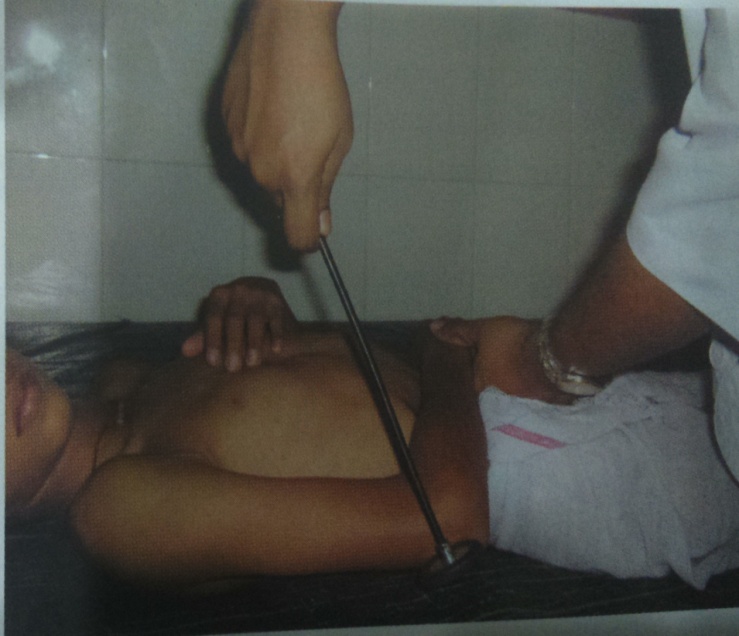 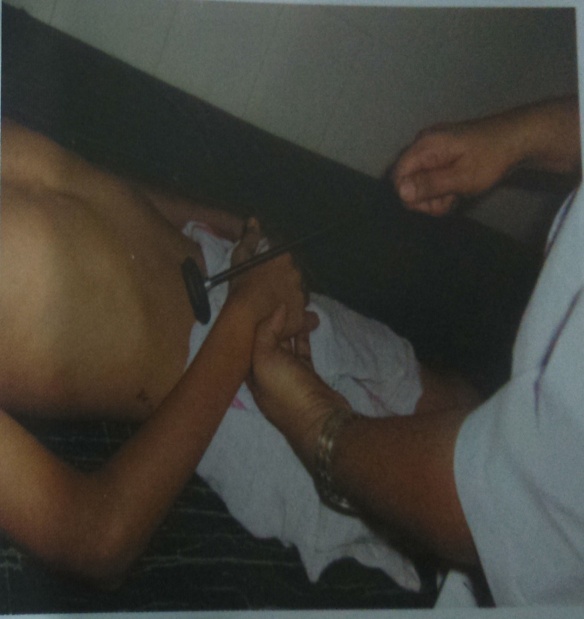 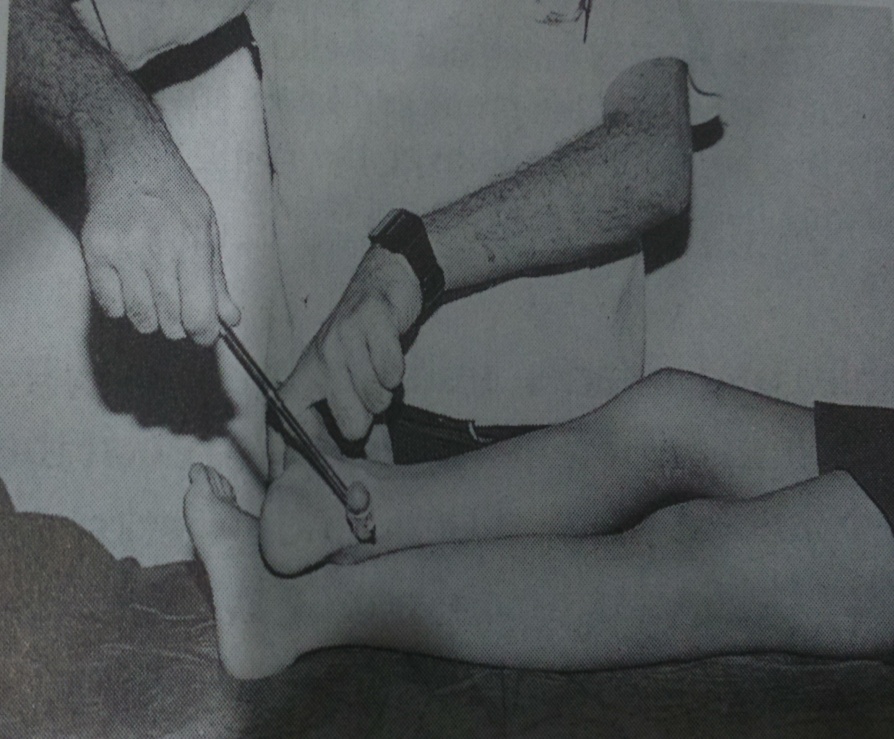 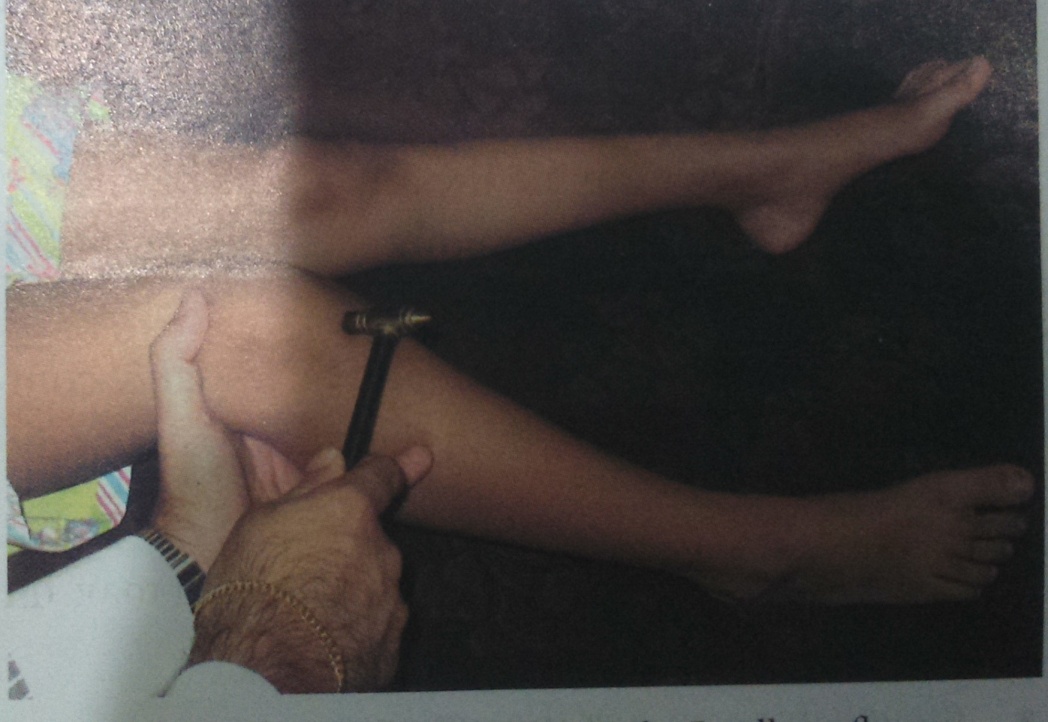 SENSORY system examination
Sensory examination
Superficial sensation
 Touch
Pain
Temp
 Deep sensation
Vibration
Position
 Cortical sensation
 tactile localisation
Tactile discrimination
 steriognosis
Signs of meningeal irritation
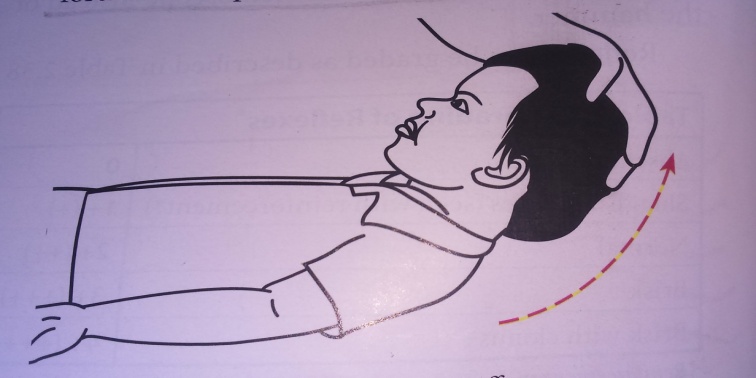 Neck stiffness


Kerning’s sign


Brudzinski’s sign
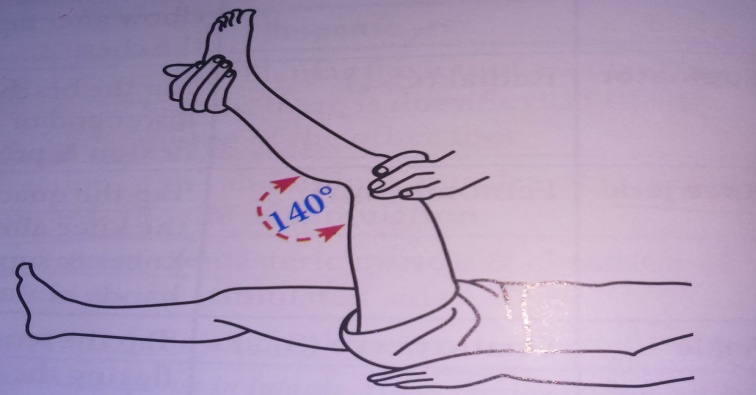 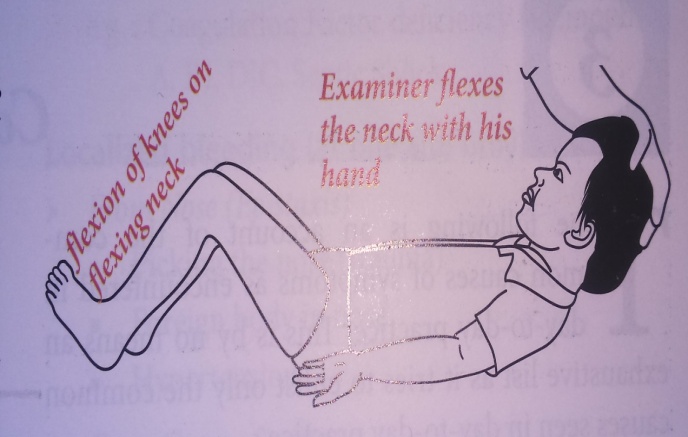 Thank you